AISLAMIENTO DE MICROORGANISMOS
Microbiología experimental
Elaborado por Micro Exp.
https://www.facebook.com/profile.php?id=100010129183459
Dudas y sugerencias en Inbox Micro Exp
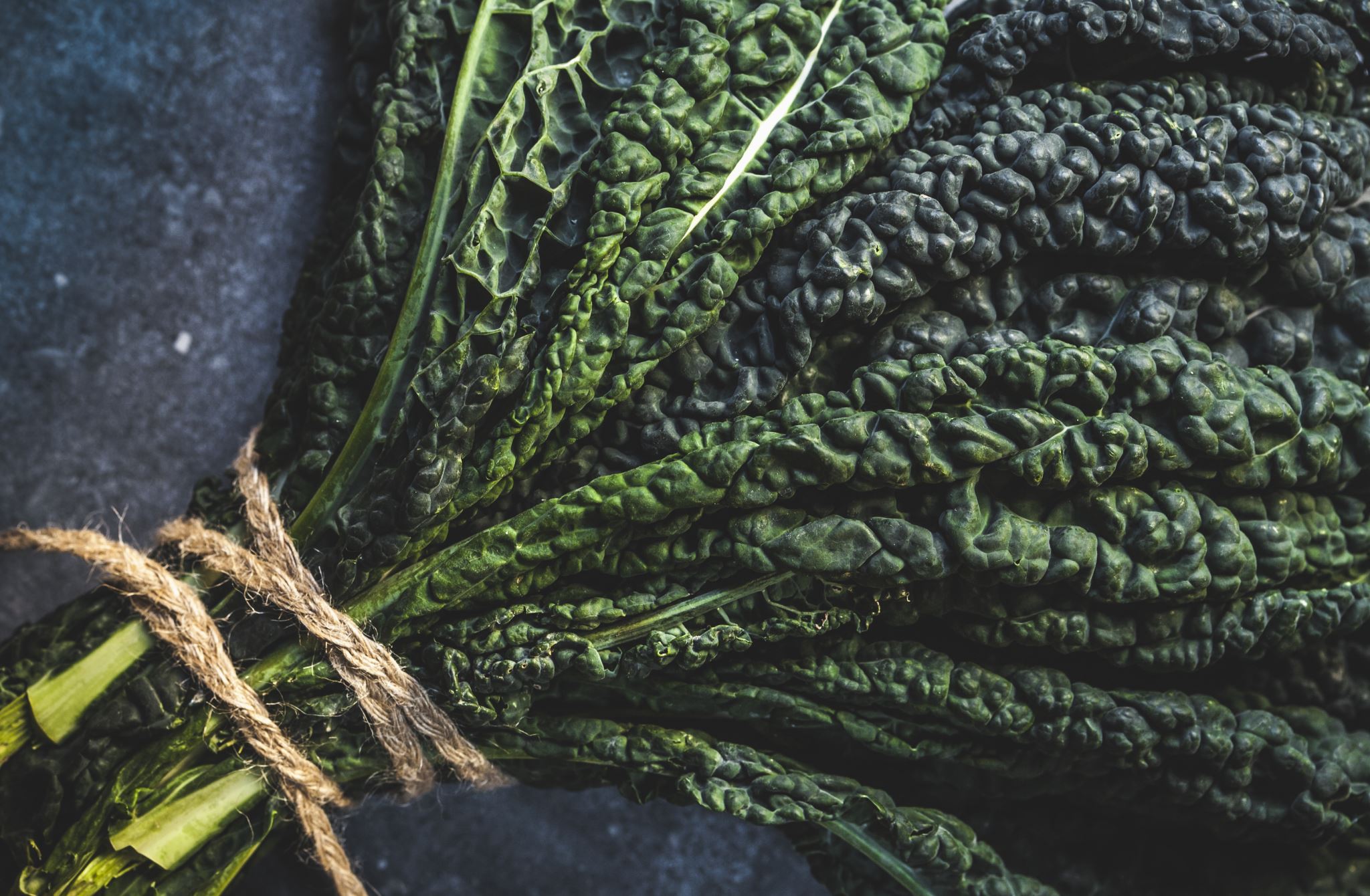 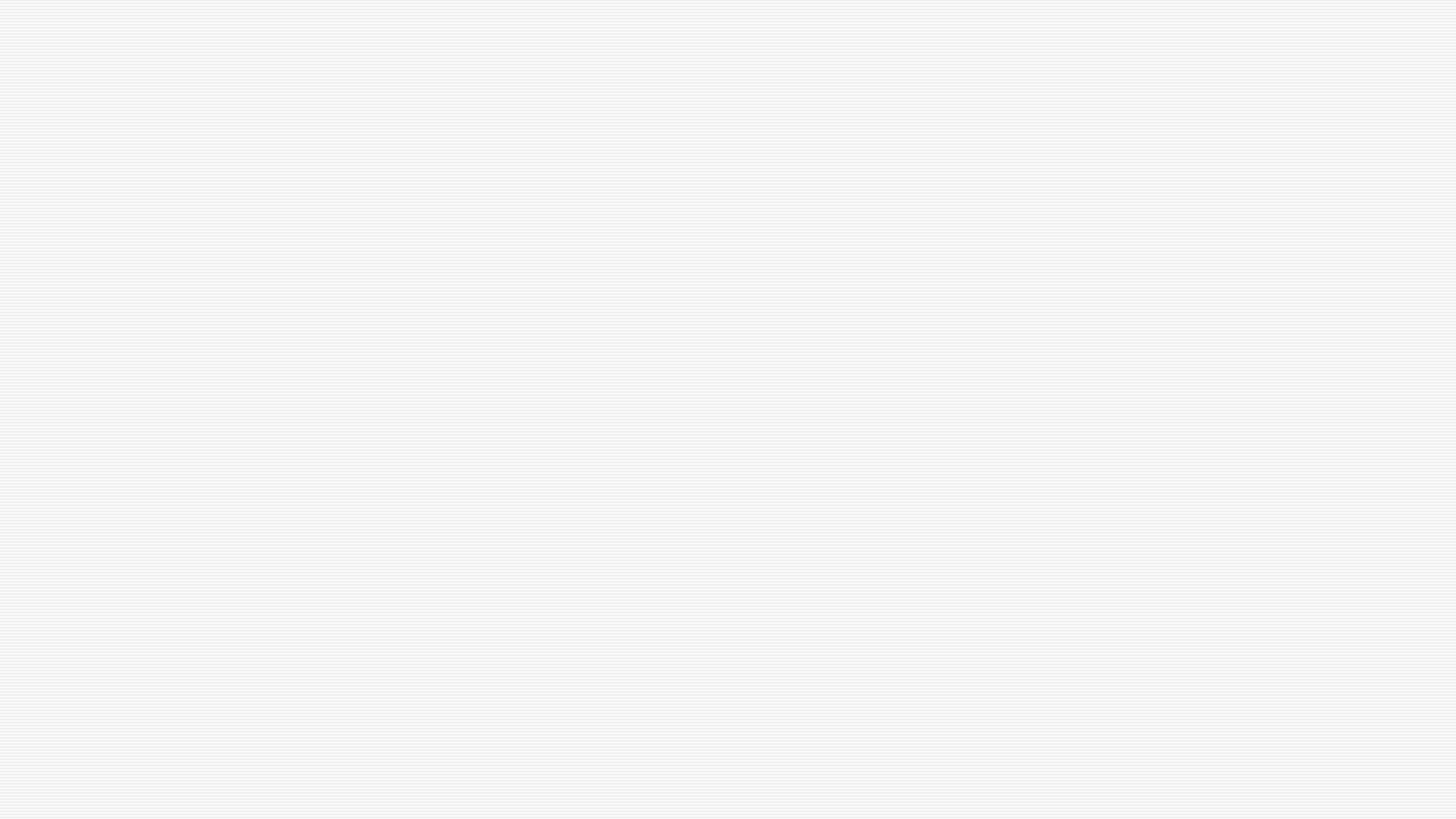 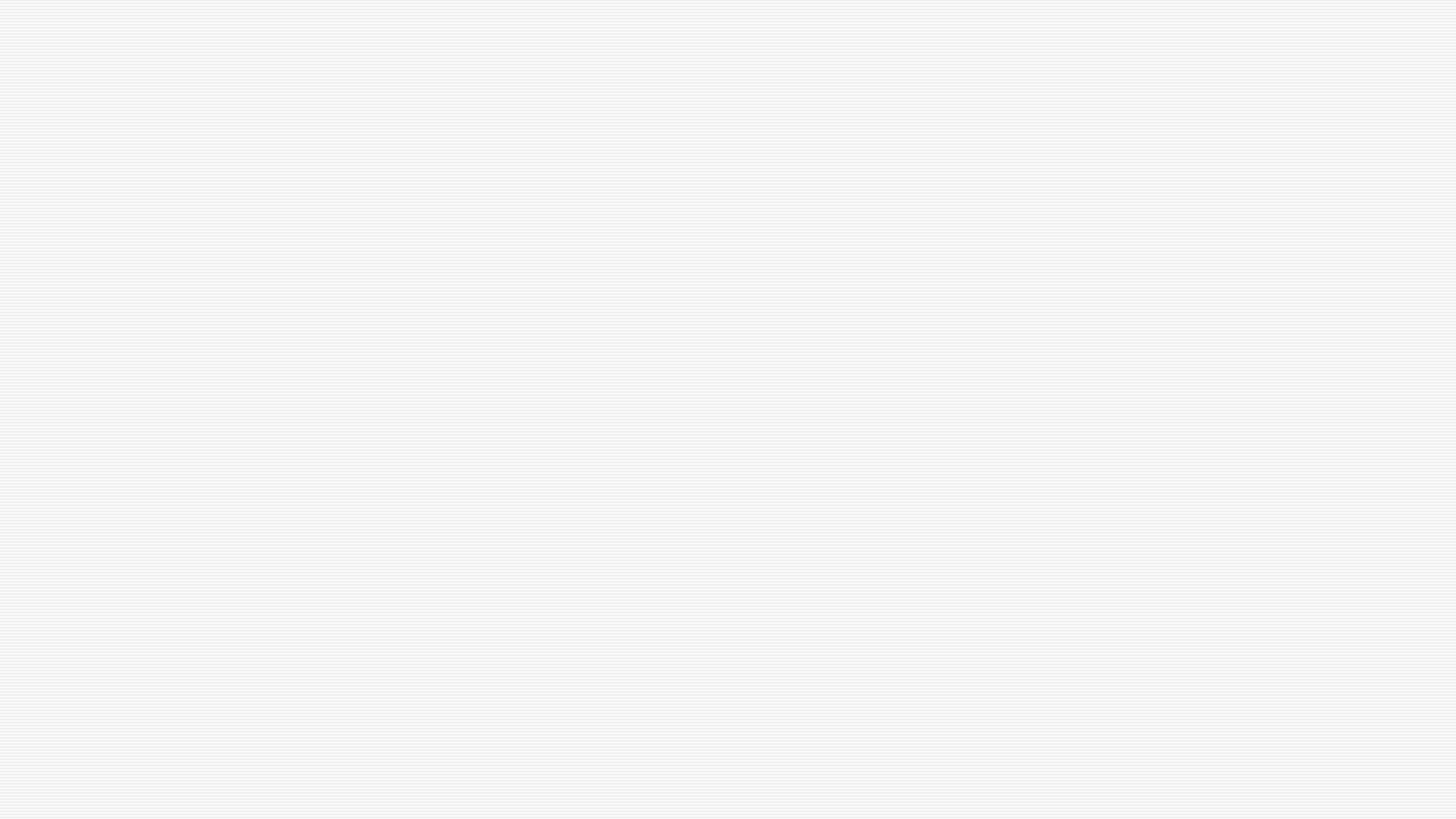 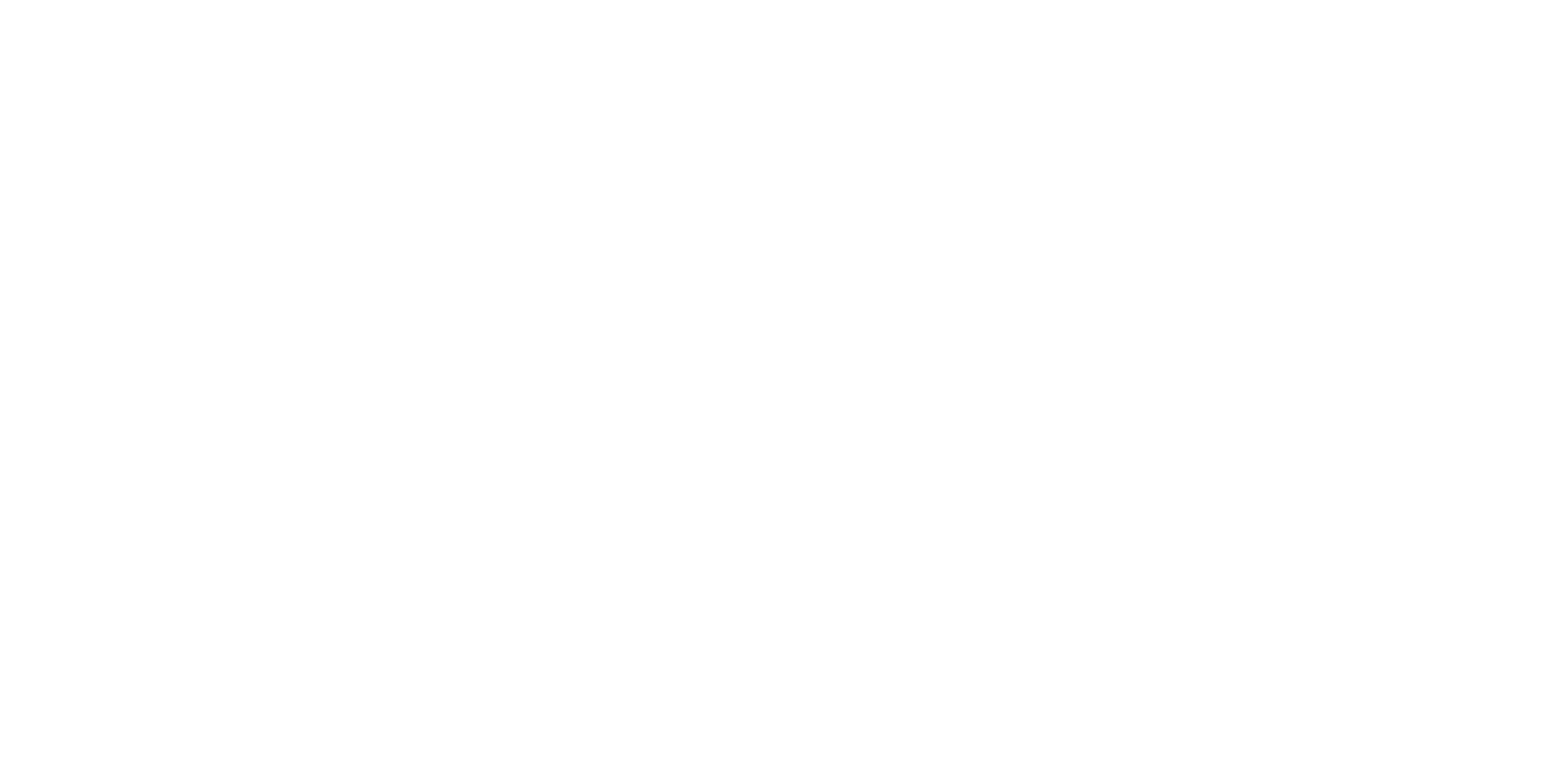 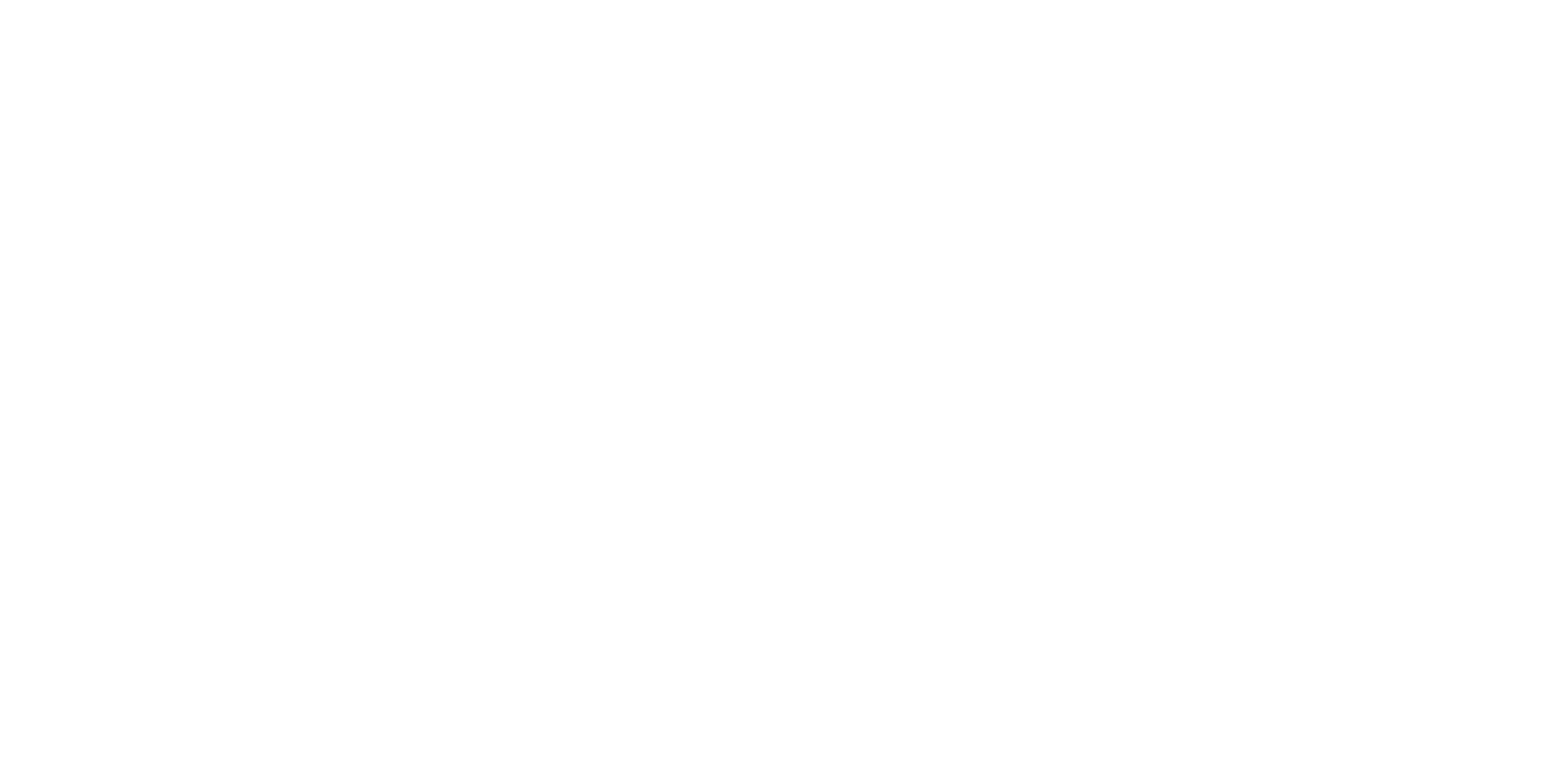 z
¿PARA QUÉ AISLAR?
PASO PREVIO A LA IDENTIFICACIÓN: PURIFICACIÓN-CULTIVO AXÉNICO
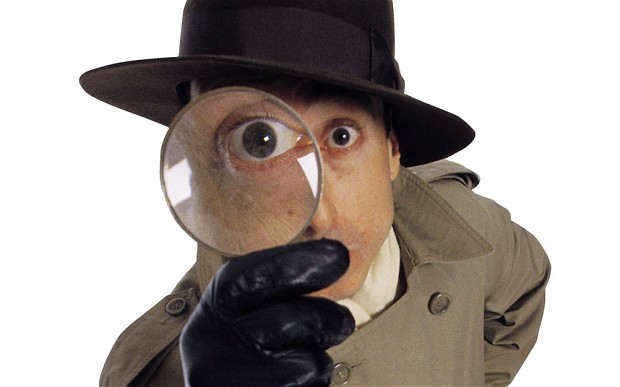 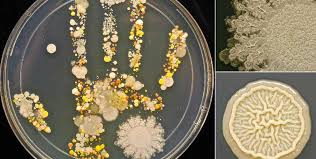 ¿CÓMO LOGRAR UN AISLAMIENTO?
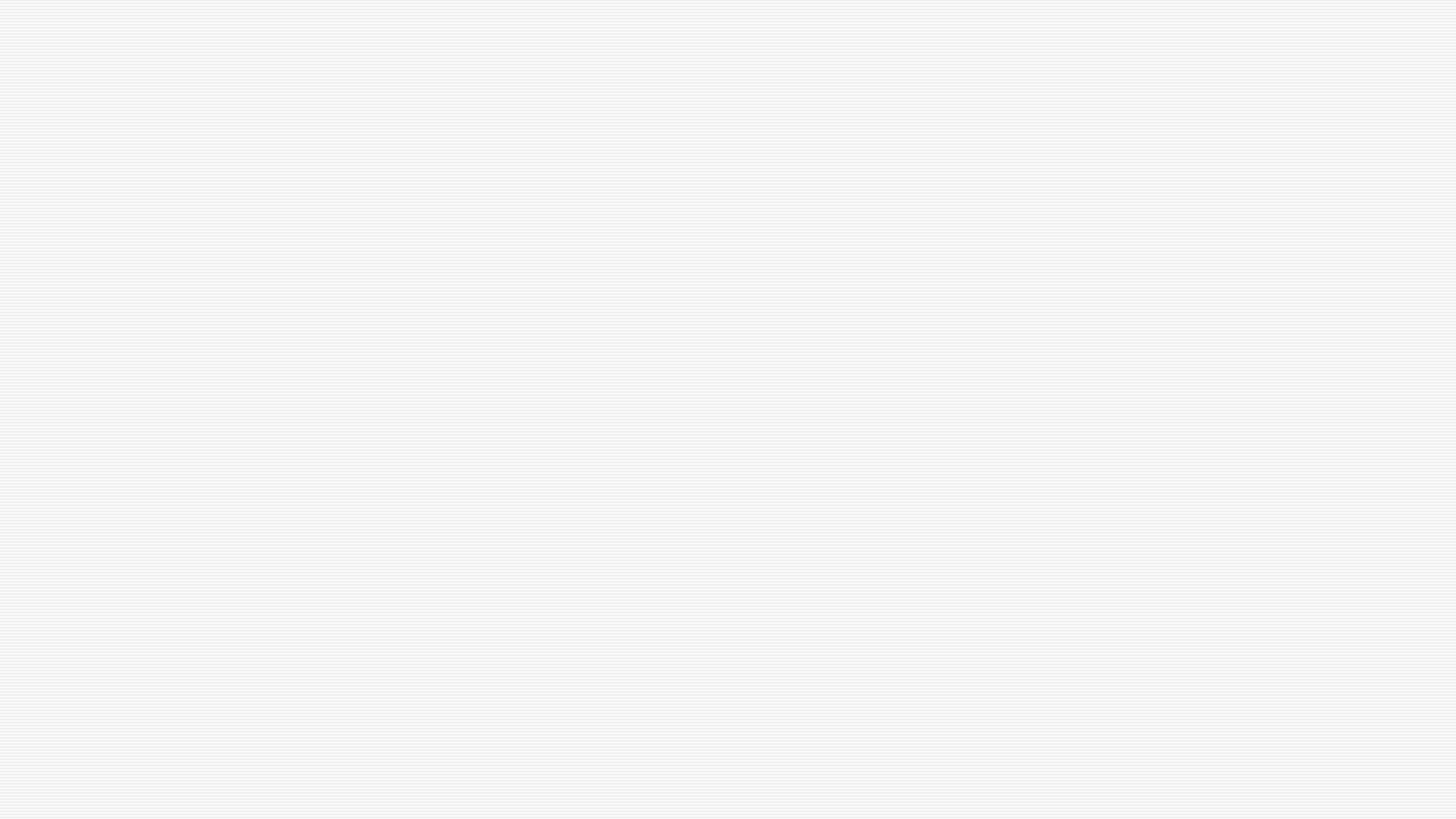 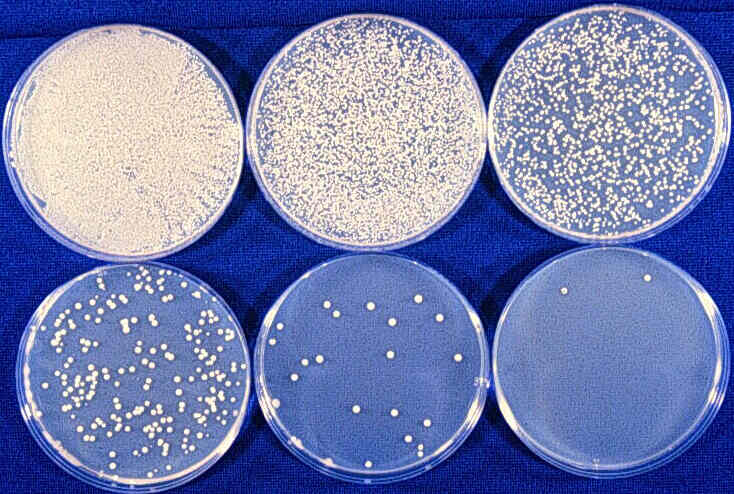 1.1  Separación física: USO DE DILUCIONES
Disminuir concentración con solución salina isotónica/ agua peptonada.
Vertido en placa.
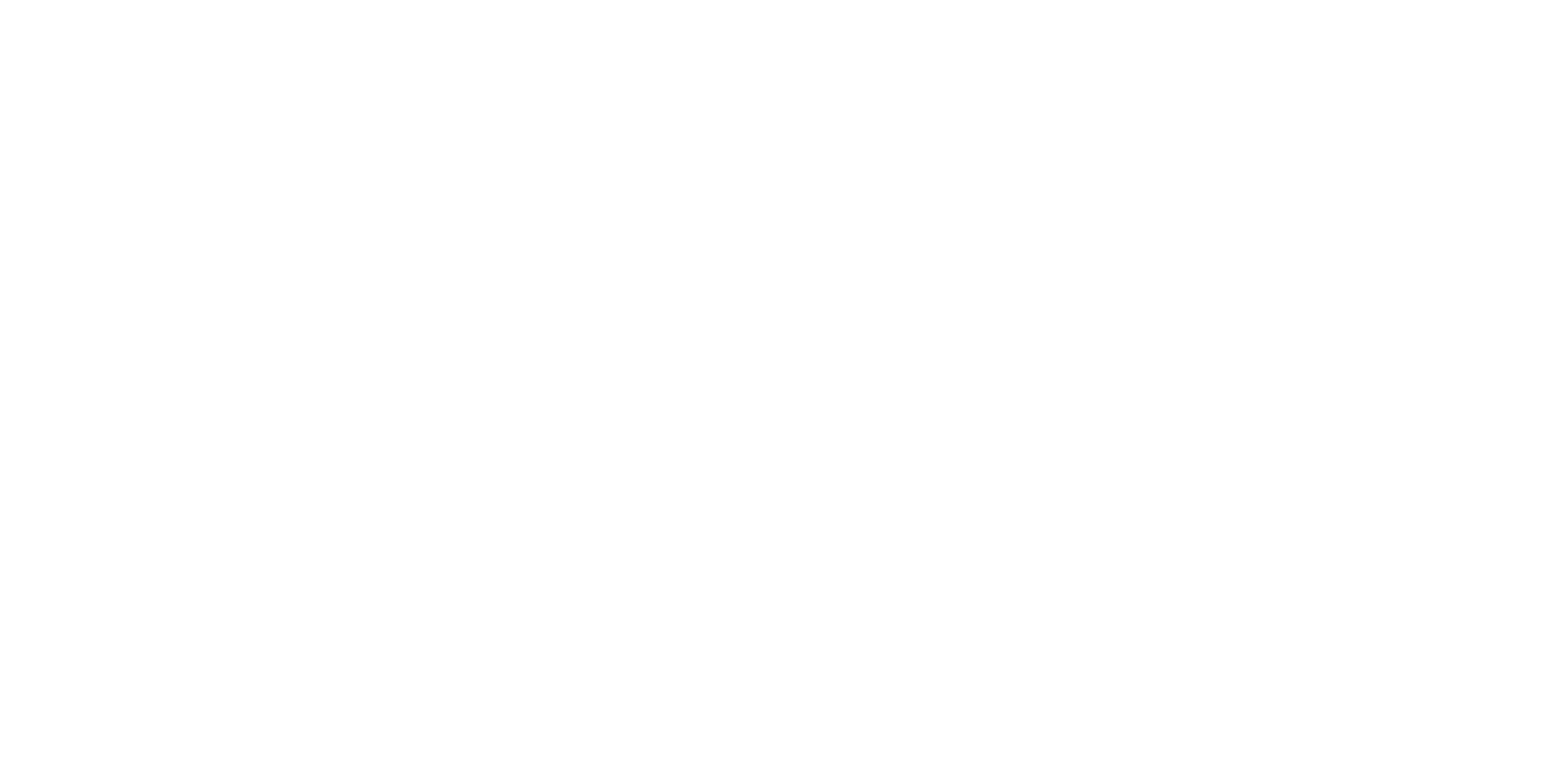 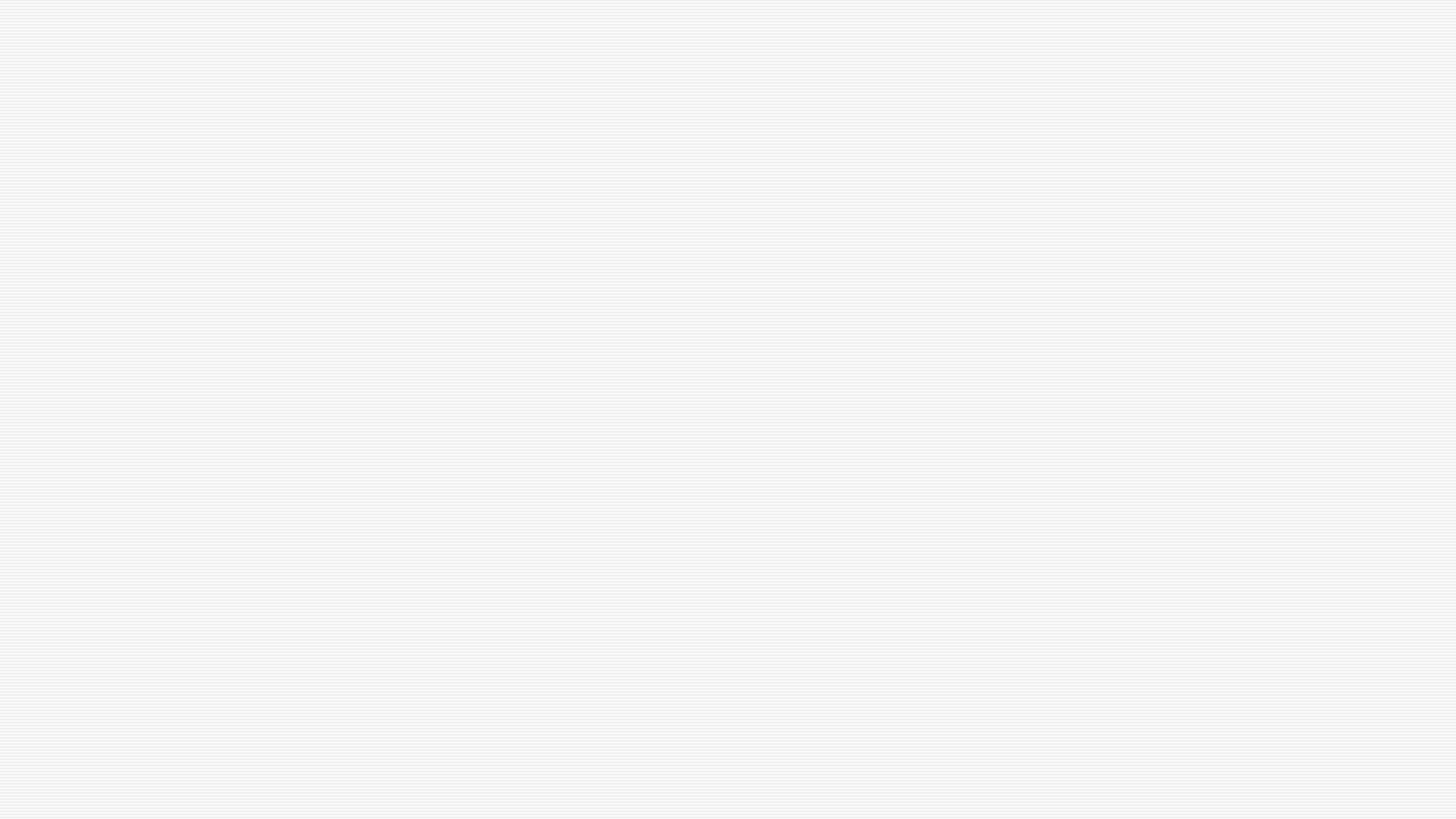 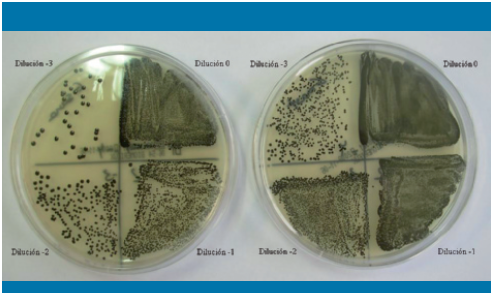 1.2 SEPARACIÓN FÍSICAPor agotamiento de un inóculo
Disminuir concentración con asa
Extensión superficial con asa
Obtención de colonias aisladas
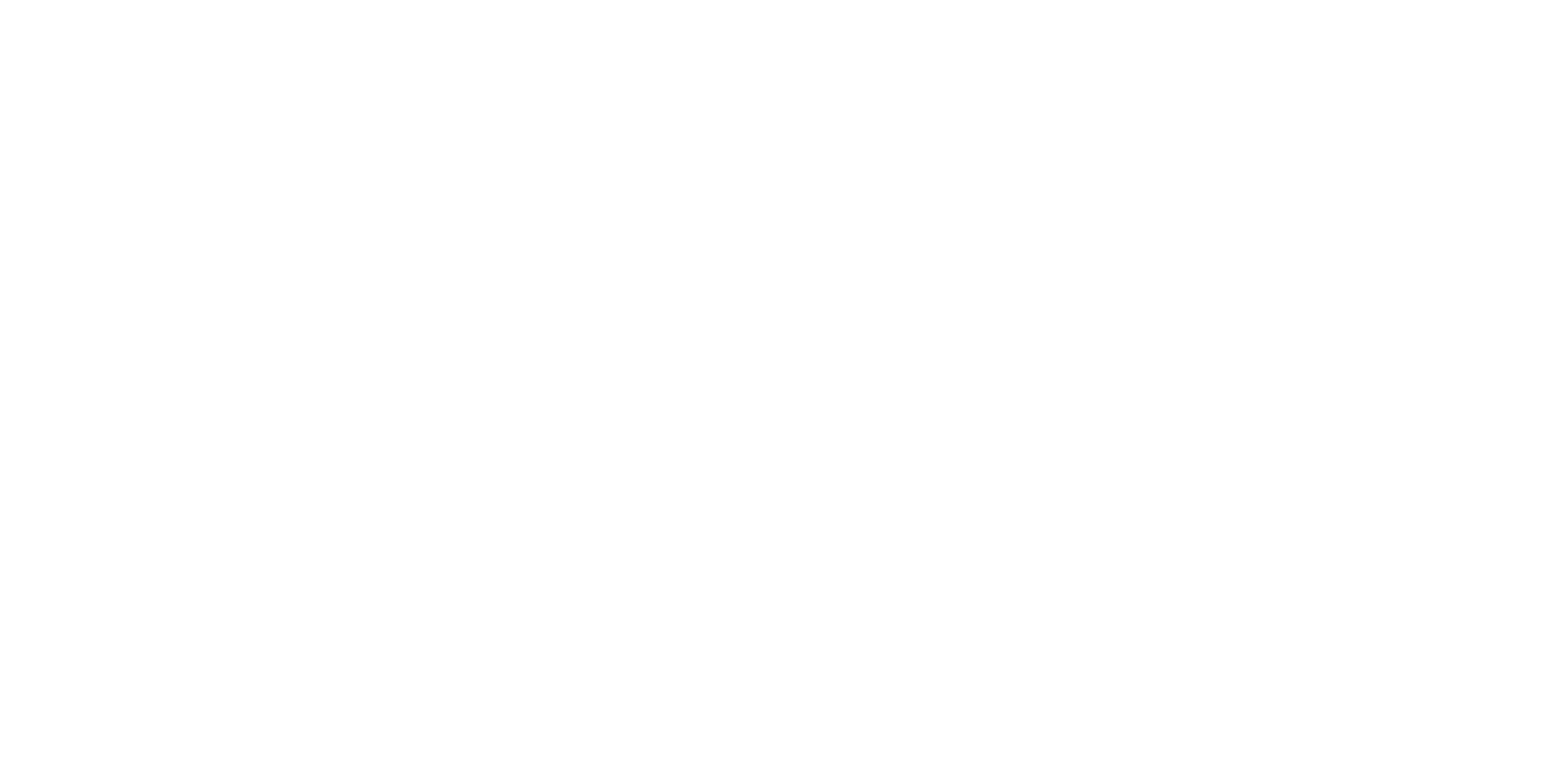 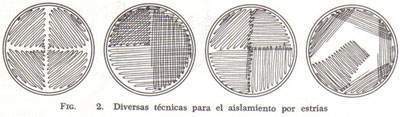 2. APROVECHAR CARACTERÍSTICAS FÍSICAS DE DESARROLLO
2.2 Producción de endosporas
2.3 Temperatura de crecimiento
2.1 Requerimientos de oxigeno
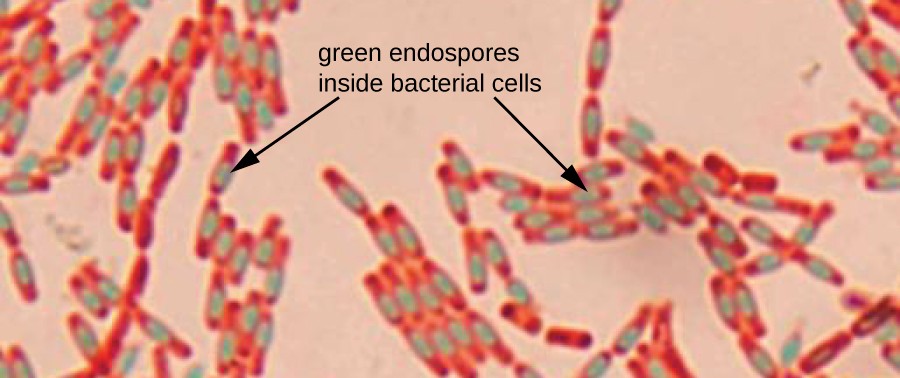 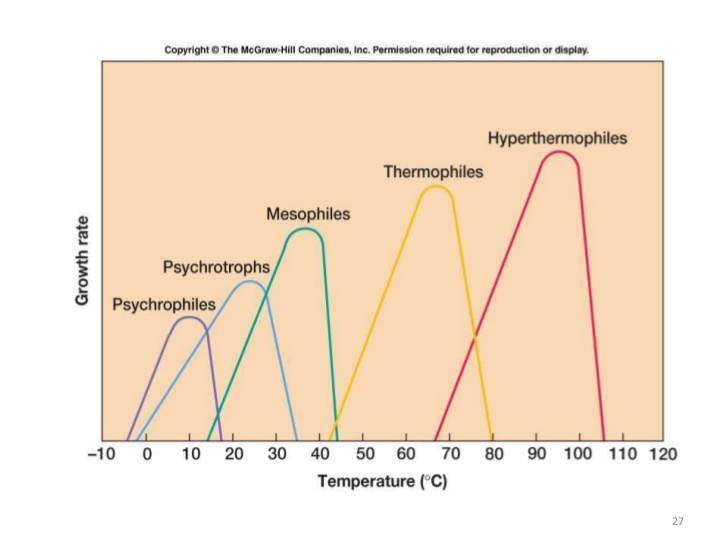 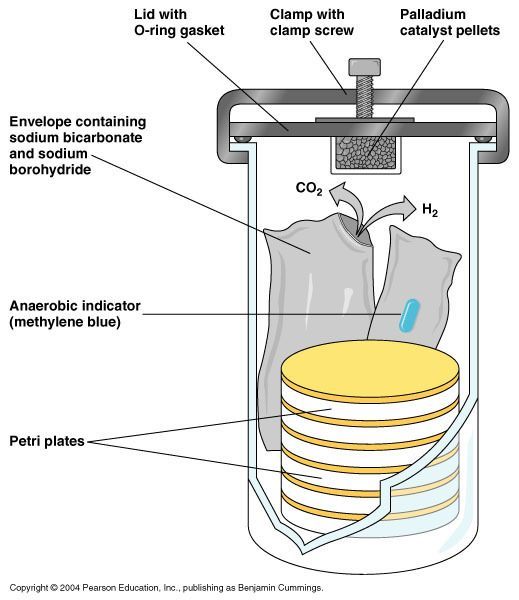 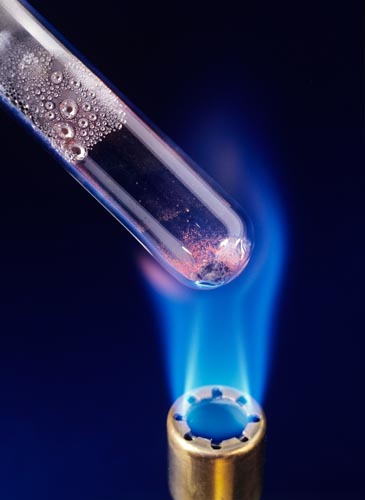 2.5 Características metabólicas
2.4 pH de desarrollo
2.5 Presión osmótica
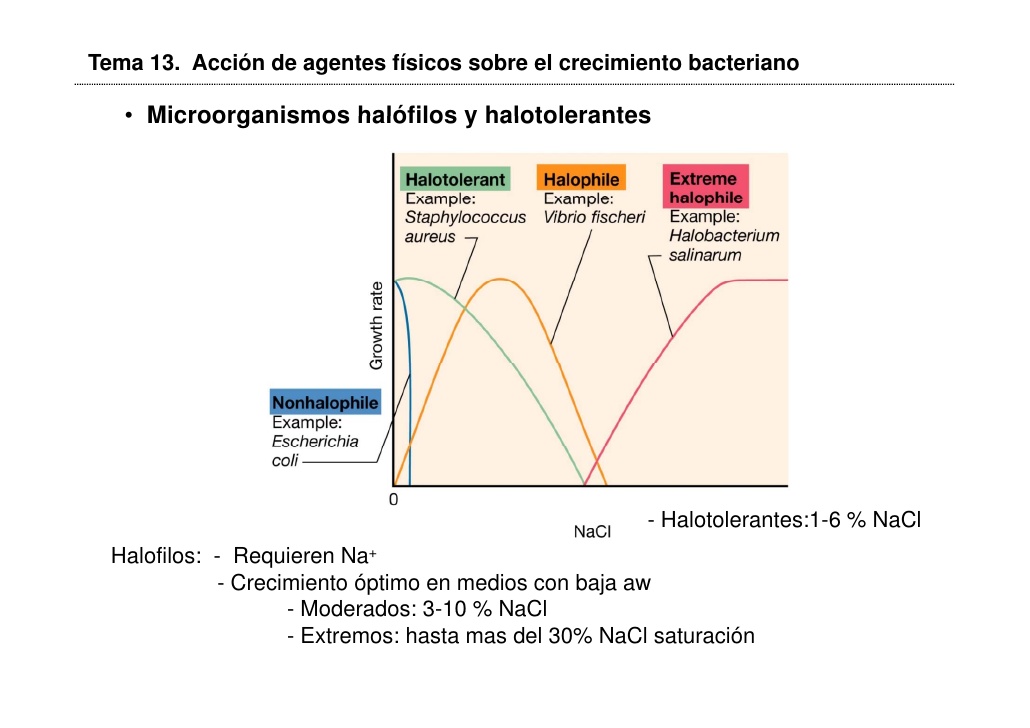 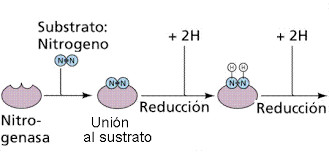 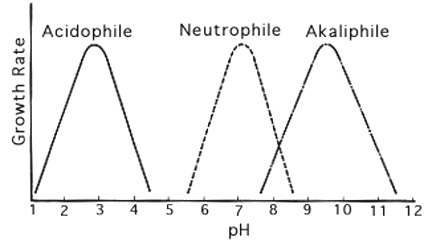 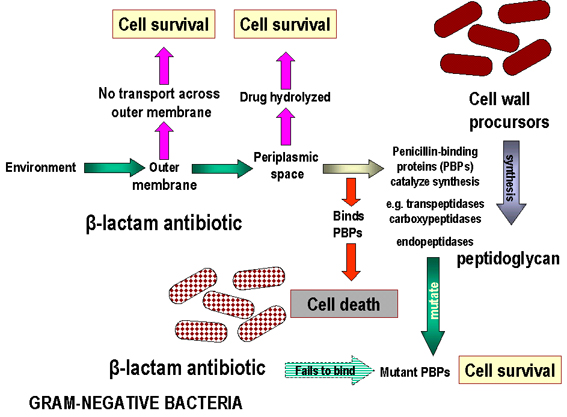 3. USO DE MEDIOS SELECTIVOS
USO DE INHIBIDORES
Seleccionar una población con características específicas:
Antibióticos
Tensoactivos
Colorantes
MEDIOS SELECTIVOS DIFERENCIALES
INHIBIDOR+ INDICADOR
Selecciona una población 
Expone característica metabólica.
Dependiente de tiempo de incubación
USO COMBINADO CON SEPARACIÓN FÍSICA.
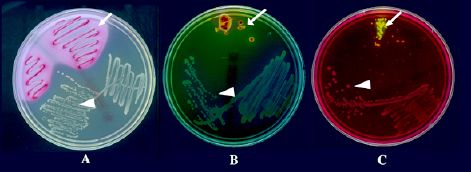 INHIBIDOR:?
INDICADOR:?
¿QUE TIPO DE INDICADOR? (pH, Redox)
Positivo
Negativo
Sin inocular
FUENTE PRIMARIA DE C: ?
FUENTE SECUNDARIA DE C:?
FUENTE DE NITRÓGENO:?
TIEMPOS Y CONDICIONES DE INCUBACIÓN
INTERPRETACIÓN
¿Qué NECESITO SABER?
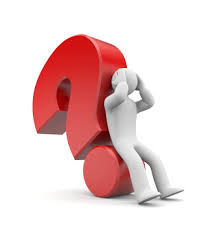 ANÁLISIS DE MEDIOS
ETAPAS DEL AISLAMIENTO DE MICROORGANISMOS
INOCULACIÓN INICIAL
Selección de medios selectivos diferenciales para la población objetivo e inoculación.
Puede utilizarse un preenriquecimiento para recuperar la población objetivo.
Al final de incubación, verificar pureza mediante tinción de Gram
RESIEMBRA (PURIFICACIÓN)
Seleccionar una colonia, suspender en SSI 
Verificar pureza mediante tinción de Gram.
En caso de no estar puro, realizar nuevamente la resiembra
CONSERVACIÓN
Aplicar alguna técnica de conservación a corto, mediano o largo plazo hasta llevar a cabo la IDENTIFICACIÓN
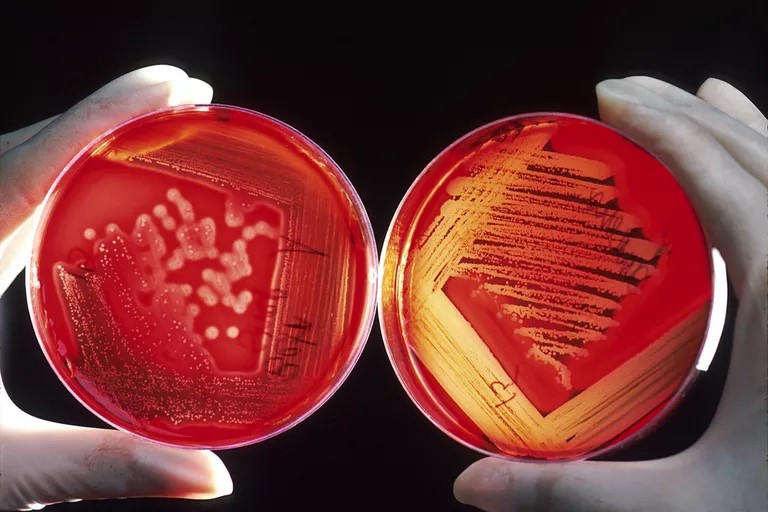 AGAR MC CONKEY
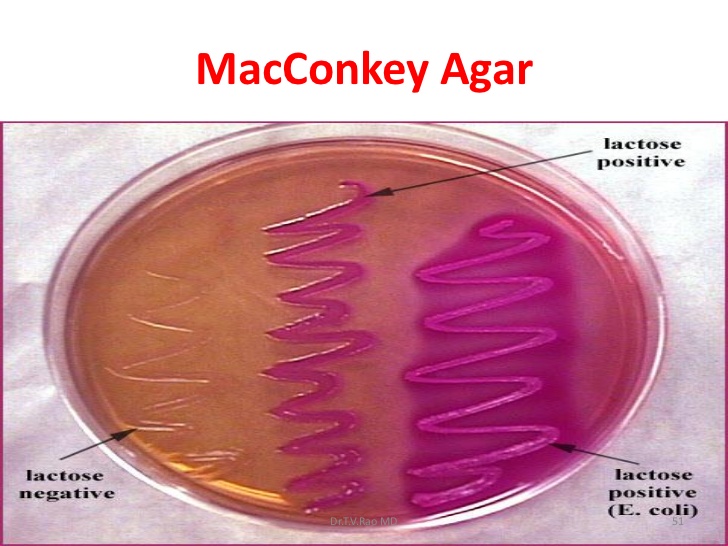 Lactosa (+)
Fuente C primaria: 
Lactosa
Fuente C secundaria:
Peptonas
Inhibidor:
Sales biliares
Cristal violeta
Indicador
Rojo neutro
Población objetivo
Bacterias coliformes Gram (-)
Lactosa (+)/ halo precipitado sales biliares
Lactosa (-)
INTERPRETACIÓN/Mc CONKEY
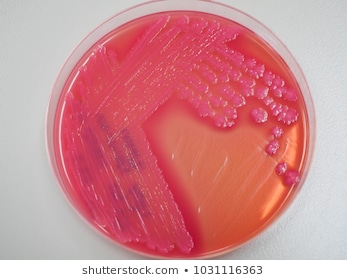 Bacteria resistente a las sales biliares. Fermenta la lactosa.
Probablemente coliforme
INTERPRETACIÓN MC CONKEY
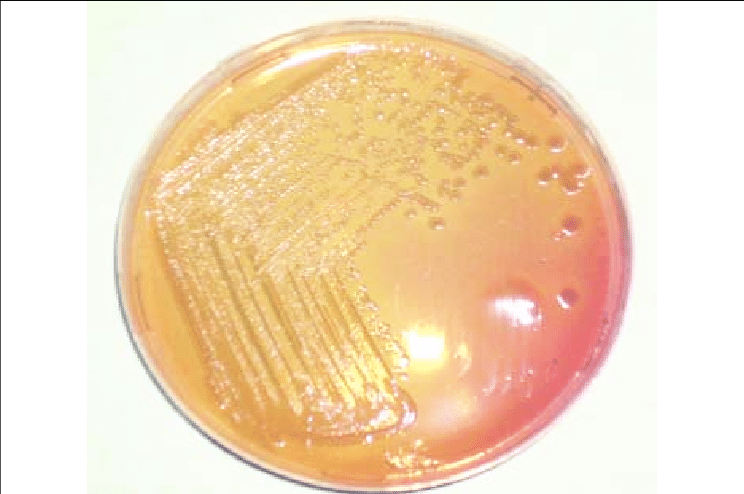 Bacteria resistente a las sales biliares
No fermentadora de lactosa
AGAR MANITOL SAL (MSA)
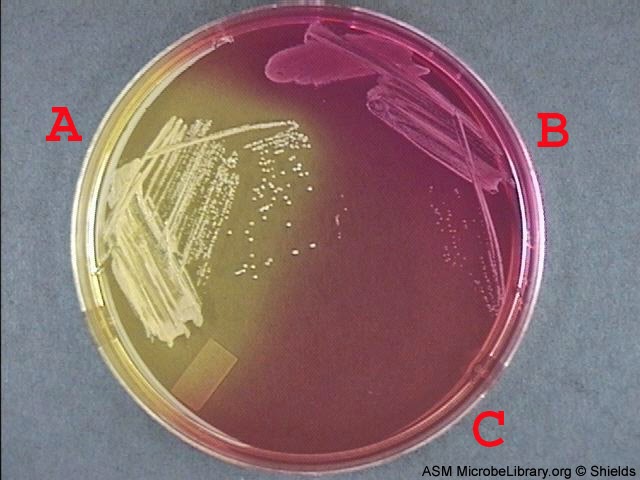 Fuente C primaria: 
Manitol
Fuente C secundaria:
Digerido pancreatico y extracto de carne
Inhibidor:
NaCl 7.5%
Indicador
Rojo fenol
Población objetivo
Bacterias halotolerantes, usualmente Gram (+). Cocos
FERMENTACIÓN DE MANITOL
INTERPRETACIÓN /MSA
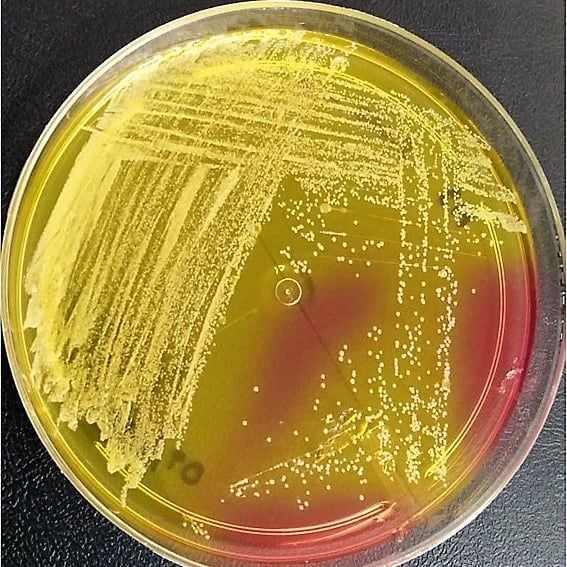 Bacteria halotolerante
Fermentadora de manitol
AGAR SABOURAUD +ROSA DE BENGALA (SRB)
Fuente C primaria: 
Dextrosa
Fuente C secundaria:
Peptona de Soya
Inhibidor:
Rosa de Bengala
Puede agregarse cloranfenicol
Indicador
No contiene
Población objetivo
Microorganismos osmotolerantes:
Hongos levaduriformes y filamentosos
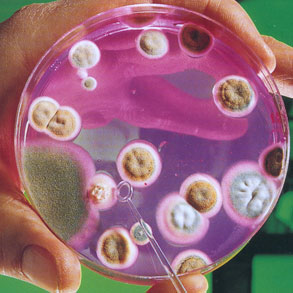 AGAR K9
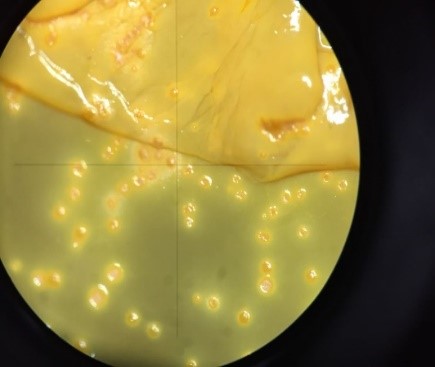 Fuente C primaria: 
El CO2 procedente del aire 
Fuente C secundaria:
No existe
Inhibidor:
CO2 como única fuente de C
Fuente de energía Fe (II)
pH= 2.5
Indicador
Oxidación de Fe(II) a Fe (III)
Población objetivo
Bacterias acidófilas quimiolitótrofas
AGAR ANAERÓBICO DE BREWER
Fuente  de C
Digerido pancreático
Inhibidor:
Incubación en atmósfera libre de oxígeno
Indicador
Azul de metileno
Población objetivo
Microorganismos anaerobios
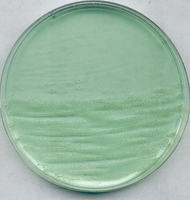 JARRA DE ANAEROBIOSIS
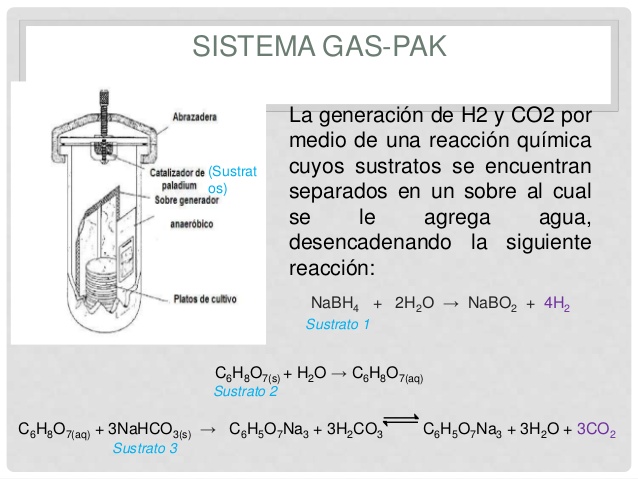 H2 y CO2
Caso problema
ESTRATEGIAS PARA EL AISLAMIENTO DE MICROORGANISMO
CASO 1
Dentro de tus labores en el departamento de control de calidad de la prestigiosa empresa en la que trabajas, te solicitan que por favor aísles a partir de una muestra de leche en polvo al posible microorganismo responsable de una serie de malestares en los consumidores del producto final, los cuales incluyen vómito proyectivo, diarreas y deshidratación etc. 
Se sospecha que la gente en contacto con la materia prima no guarda las buenas prácticas de higiene y seguridad.
A partir de a sintomatología el médico responsable sospecha de una posible intoxicación por estafilotoxina (S. aureus), presencia de bacterias esporuladas (B. cereus), presencia de contaminación fecal (E. coli o Salmonella sp.) o ambas.
Desarrolla la metodología que utilizarías para descubrir al AGENTE ETIOLÓGICO de esta enfermedad.
Indica medios de cultivo y su criterio de selección, condiciones de incubación, método de inoculación y características morfocoloniales esperadas para  ambos casos. (se sugiere un cuadro o diagrama de flujo).
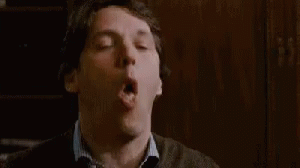 PASO 1 IDENTIFICAR EL PROBLEMA
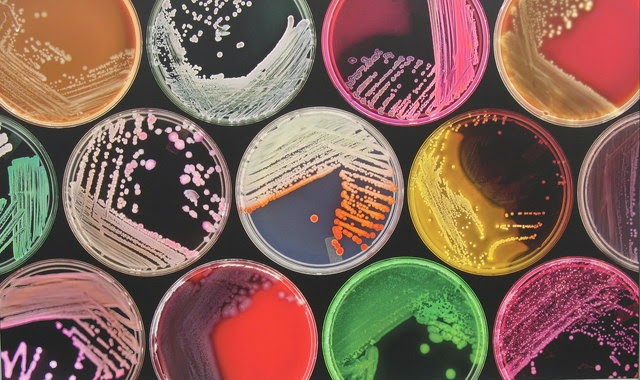 Siempre que se comienza un trabajo de aislamiento debes considerar:
Naturaleza y procedencia de la muestra
¿Qué microorganismos pueden estar asociados a la muestra?
¿Existen medios de cultivo selectivos para la posible población microbiana responsable?
¿Cuáles son las condiciones de cultivo del posible microorganismo responsable?
PASO 2 DISEÑO DEL PROCEDIMIENTO A SEGUIR
Selecciona cuidadosamente los medios de cultivo de acuerdo a las población (es) microbiana (s) sospechosa(s):
Si se trata de un microorganismo entérico, tal vez convenga utilizar un medio con sales biliares, si de la piel, tal vez un medio con alta concentración de NaCl
Si existe alguna característica metabólica que permita su diferenciación, no dudes en utilizer un medio selectivo y diferencial: fermentación´manitol, lactose, etc.
Si es possible utilizer un pretratamiento de selección: llevar a ebullicion (esporulados)
Selecciona las condiciones de incubación: 
Si el microorganismos es anaerobio estricto puedes requerir una jarra de anaerobiosis
Selecciona la temperatura óptima de crecimiento: 
Si afecta la salud y se desarrolla dentro del ser humano probablemente sea un mesófilo con temperatura óptima de 37°C (Bacterias mesófilas)
Si se trata de un psicrótrofo que crece en un alimento sin causar infección, tal vez convenga una temperatura de 28°C (Bacterias psicrótrofas y hongos)
Si se trata de un microorganismo que pudo pasar por  un proceso a altas temperaturas puede utilizarse 55°C (Bacterias termodúricas)
Selecciona el tiempo de crecimiento
Bacterias 18-24 h, hongos levaduriformes 48-72 h, Actinobacterias 5-7 días, hongos filamentosos 5-7 días.
PASO 3 INOCULACIÓN
Realiza la inoculación en los medios seleccionados
 Considera que la muestra que tienes es única y limitada, por tanto, debes aprovecharla al máximo, conviene suspenderla y homogeneizarla en solución salina o agua peptonada
En algunos casos, puede utilizarse un medio de enriquecimiento selectivo para favorecer la recuperación de la población objetivo.
RECUERDA INOCULAR CON LA TÉCNICA ADECUADA: ESTRIADO POR CUADRANTE RADIAL O SIMPLE, EL OBJETIVO ES OBTENER COLONIAS AISLADAS
PASO 4 RESIEMBRA Y VERIFICACIÓN DE PUREZA
Revisar las características morfocoloniales y microscópicas
Si son bacterias, conviene una tinción de Gram
Si son hongos levaduriformes, tinción simple
Si son hongos filamentosos, impronta o microcultivo.
En caso de que el cultivo no este puro:
Resuspender en SSI y resembrar en el mismo medio 
RECUERDA QUE SE REQUIEREN OBTENER COLONIAS AISLADAS
Este procedimiento debe repetirse hasta obtener un cultivo axénico
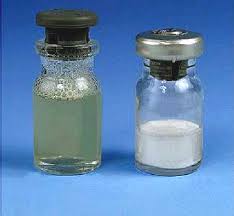 PASO 5 CONSERVACIÓN DE LA CEPA
Si lograste obtener un cultivo axénico, conviene resembrarlo en un medio general o enriquecido para quitarle las fuentes de estrés de los medios selectivos, puedes utilizar BHI, TSA, YNB.
Toma en cuenta el tiempo de conservación y selecciona el método adecuado
Resiembra periódica (días o semanas) - Transferir constantemente a un medio general
Conservación en agua destilada estéril o agua de mar (días o meses) para hongos.
Congelación (meses-años) –Transferir a recipiente estéril con crioprotector (glicerol, leche descremada , temperatura <-70°C
Liofilización (años)- Transferir a ampolleta esteril, se sublima el agua de las células a baja presión.
IDENTIFICACión de problema E INOCULACIÓN
¿Bacterias entéricas Gram (-)
Mc Conkey, EMB, ENDO?
¿Bacteria halotolerante productora de toxinas?
MSA
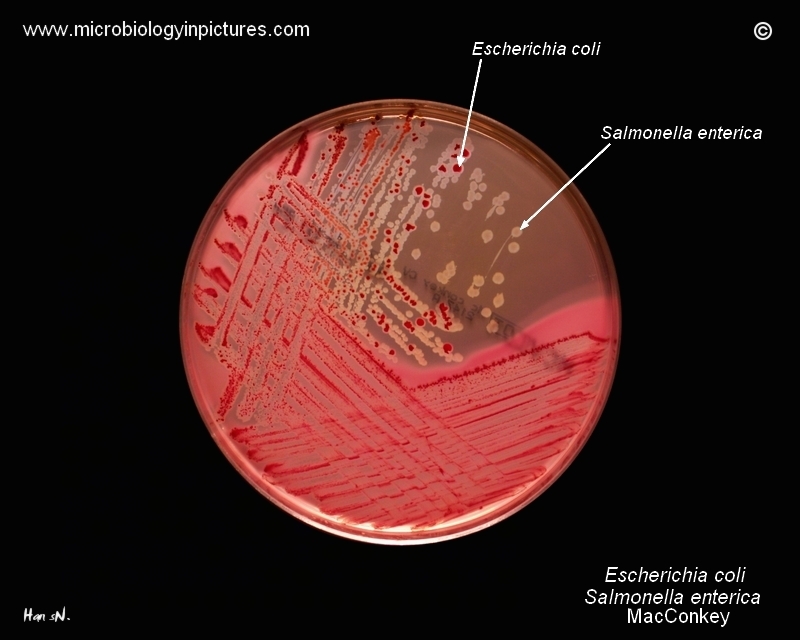 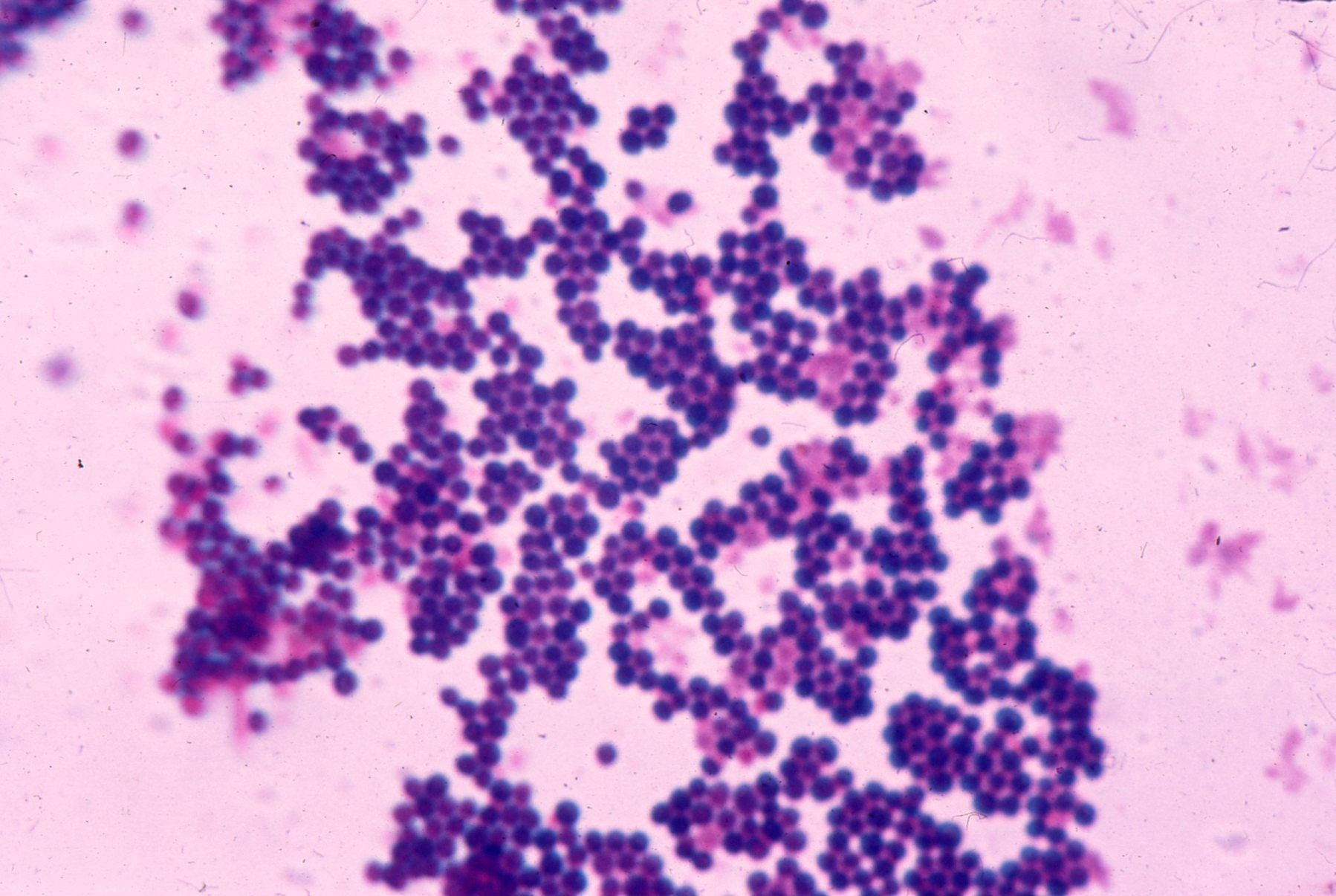 ¿Bacteria esporulada?
Bacillus cereus. Tratamiento previo, hervir 5 min (93°C/5 min), medio general o medio cromogénico
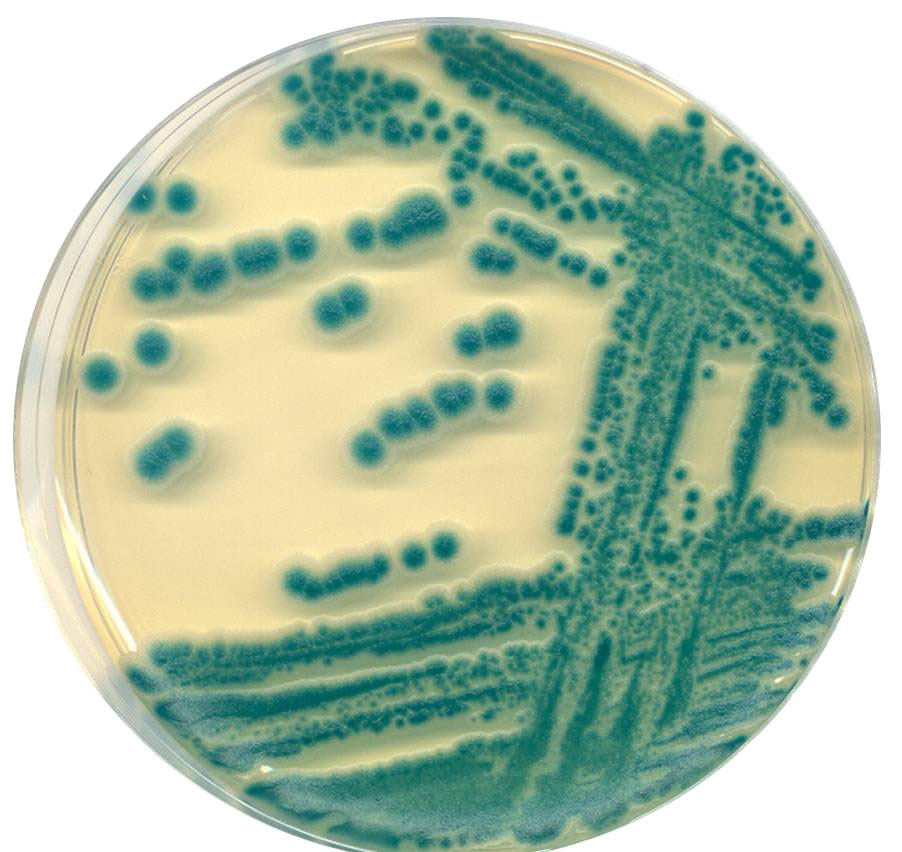 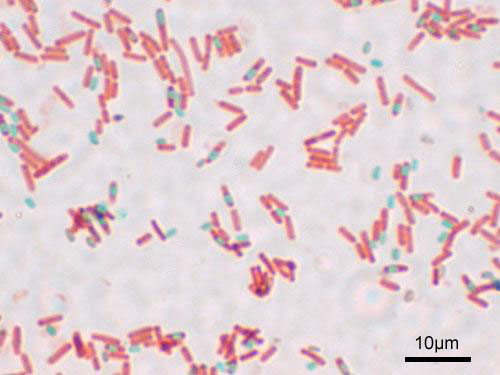 Análisis de medios de cultovo
RESIEMBRA Y VERIFICACIÓN DE PUREZA
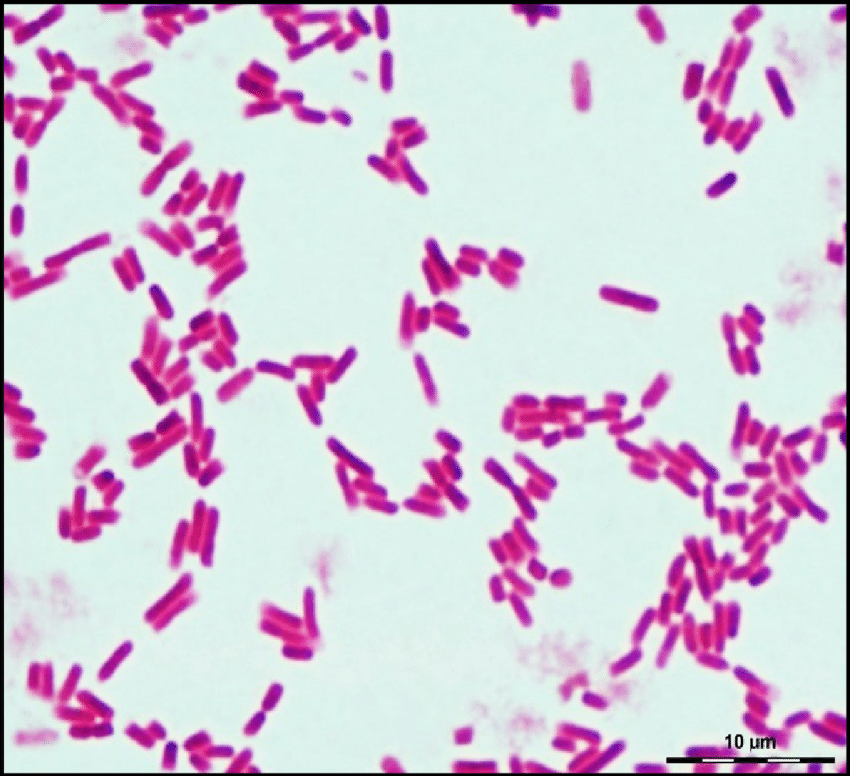 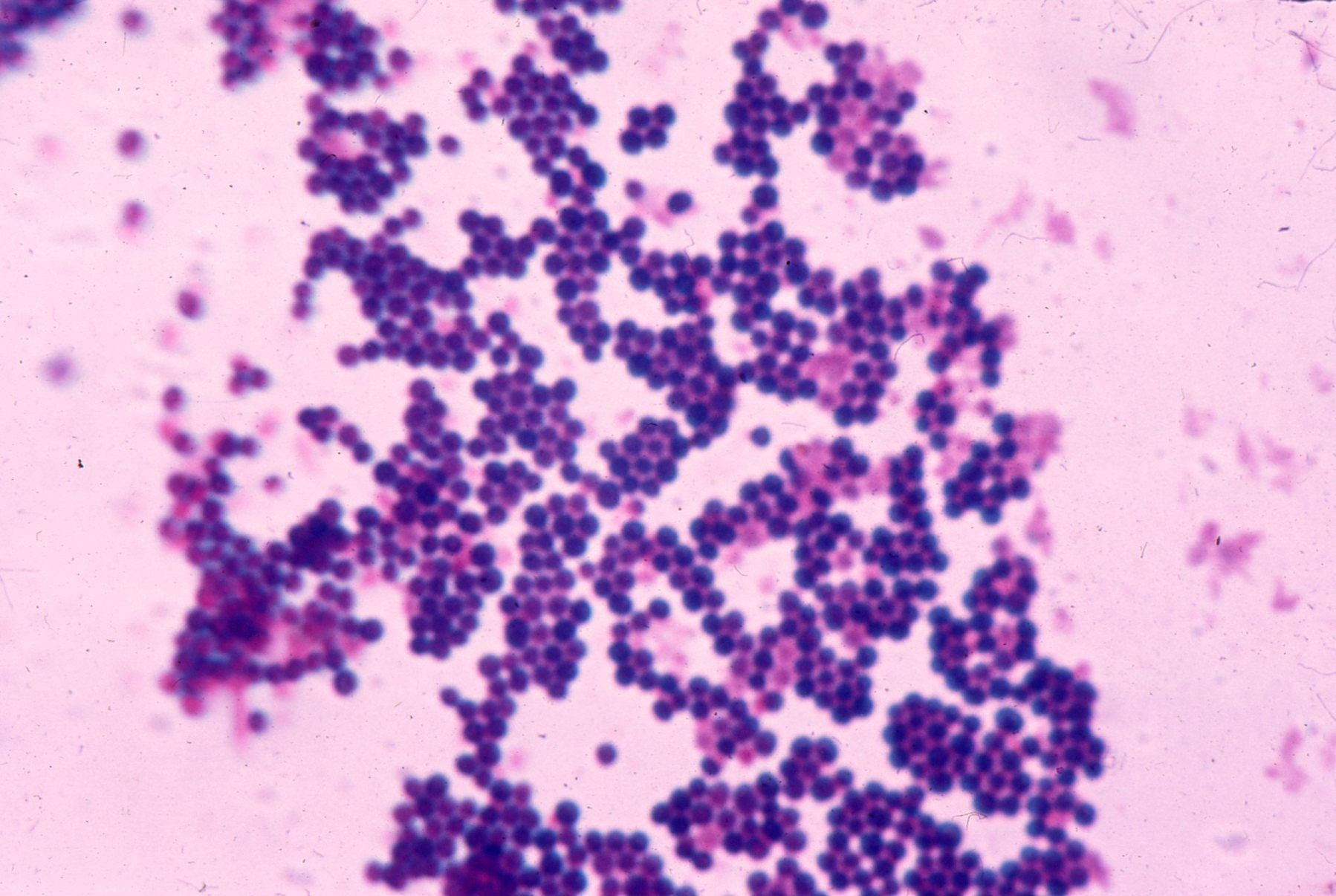 CONSERVACIÓN
TRANSFERENCIA SERIAL
RESIEMBRA PERIÓDICA
CONGELACIÓN
LIOFILIZACIÓN
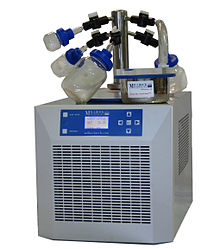 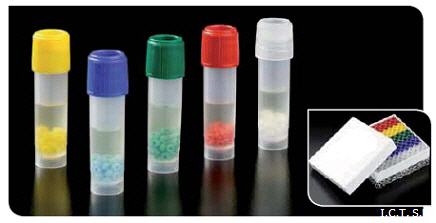 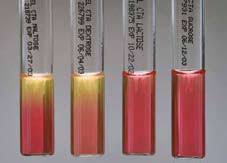 Agar CTA
Agar base sangre
Resembrar 1 vez a la semana
Puede mejorarse c/refrigeración
Congelar a -70°C
Uso de crioprotector:
Leche descremada, glicerol
=> IDENTIFICACIÓN BIOQUÍMICA